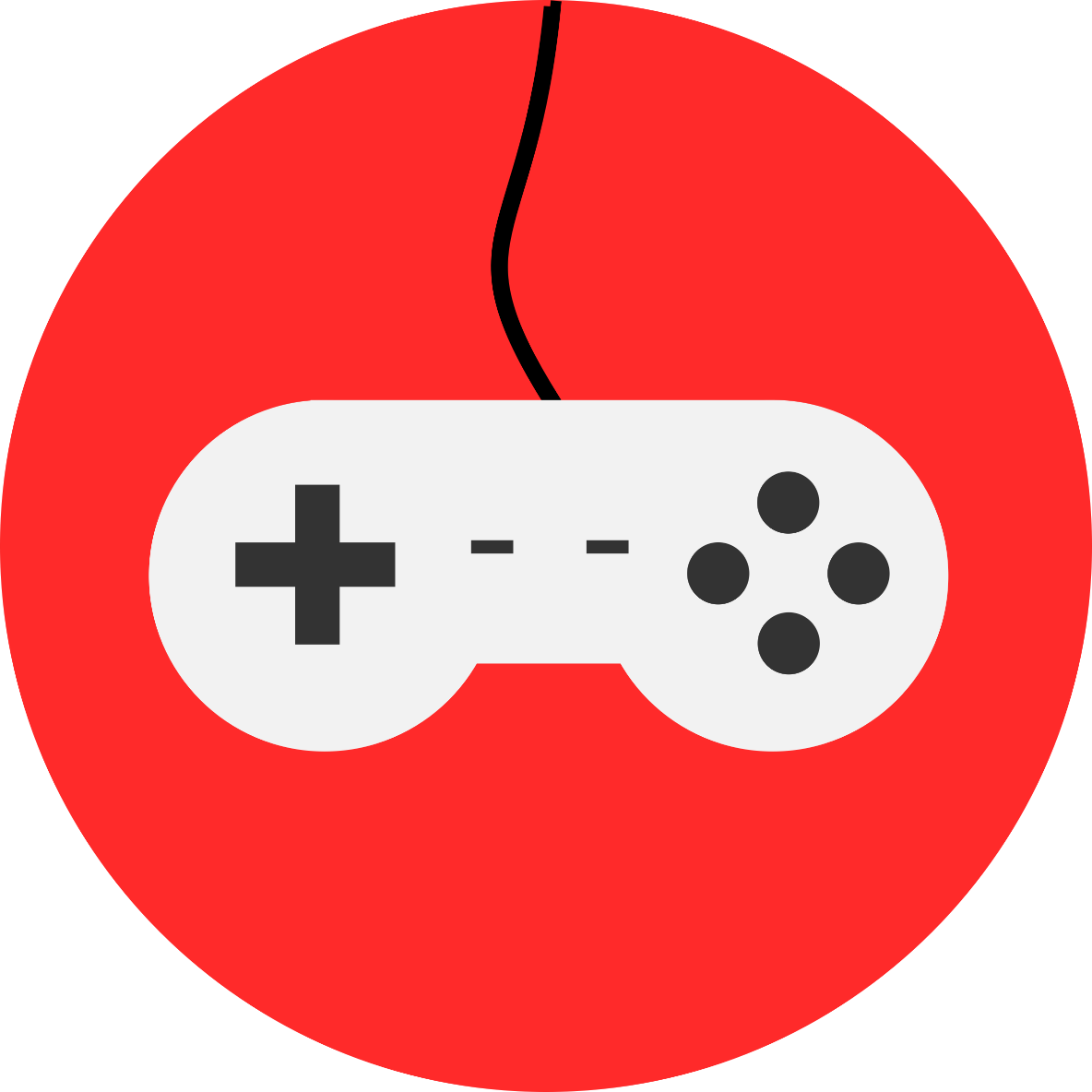 WORLDWIDE GAMES
ADITIA WIRAYUDA
ELNANDA ARIANT
HERU TRIATMAJA
MAGISTER MANAJEMEN TELKOM WE3
Managing Technology andInnovation
Technology 
The systematic application of scientific knowledge to a new product, process, or service
Innovation 
change in method or technology
positive, useful departure from previous ways of doing things.
Forces Driving Technological Development
Must be a need, or demand, for the technology
Meeting the need must be theoretically possible, and the knowledge to do so must be available from basic science
Must be able to convert the scientific knowledge into practice in both engineering and economic terms
The funding, skilled labor, time, space, and other resources needed to develop the technology must be available
Entrepreneurial initiative is needed to identify and pull all the necessary elements together.
Technology Life Cycle
Technology life cycle 
A predictable pattern followed by a technological innovation, from its inception and development to market saturation and replacement
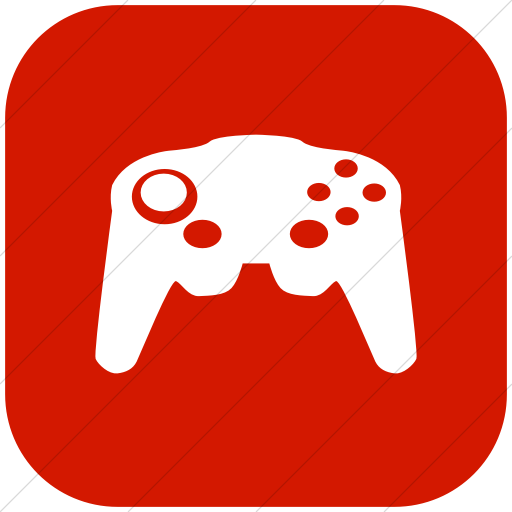 PREVIEW WORLDWIDE GAMES
Perusahaan hardware berlomba lomba memberikan pengalaman game-playing yang lebih intens, lebih hidup, atau yang lebih kompleks, yang dapat memuaskan mereka dan mendorong inovasi terus-menerus di seluruh dunia. Perusahaan perusahaan game telah mengembangkan kemajuan ukuran dalam resolusi layar, kecepatan prosesor, controller dengan teknologi baru, dan alur cerita yang kreatif dan banyak lagi. 

Divisi konsol berfokus pada teknologi hardware , dan divisi online berfokus pada perangkat lunak game baru yang kuat , sering melibatkan alur cerita yang rumit dimainkan oleh pelanggan di seluruh dunia , menggunakan Internet untuk berkolaborasi atau bersaing . menciptakan inovasi secara kontiniu. itulah yang dilakukan WORLDWIDE dan para pesaing utamanya.

Jejaring sosial dan kemampuan koneksi internet broadband untuk memberikan audio dan video streaming secara cepat memungkinkan untuk orang orang bermain secara online. Worldwide dan divisi online terus mendorong perkembangan game yang isa dimainkan scara online melalui computer pribadi Ada biaya yang ditetapkan dan bekerj sama dengan pihak swasta. Pemain dapat menciptkan kustomisasi avatar mereka dan meninjau rekam jejak permainan mereka yang tersimpan secara online..
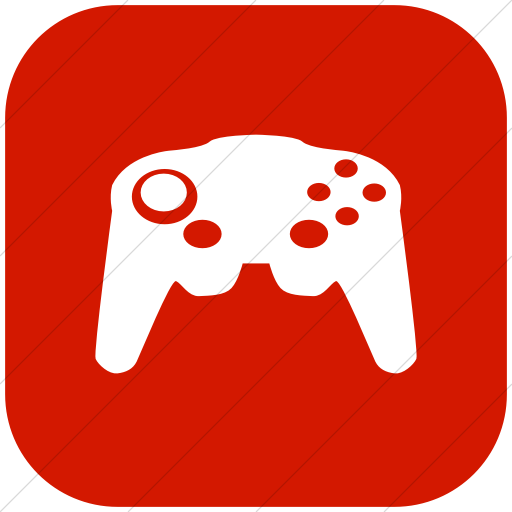 PROBlEMS
Namun,ada masalah yang muncul, hacker dapat meretas akun pemain dan memperoleh informasi pemain berbayar lainnya dan melakukan kecurangan hingga manipulasi kartu kredit mereka.
Perusahaan lalu bertindak untuk menyelidiki apakah seluruh database telah dihack dan memeriksa worm hole dan memperbaiki masalah dengan menambah firewall dan enkripsi,proses ini memakan waktu satu bulan.
Perusahaan lalu meminta maaf dan memberikan akses gratis kepada konsumen dan memberikan akses 1 bulan penuh untuk game yang berbayar. Namun pelanggan harus mendownload dan mengupgrade software, dn perusahaan menderita kerugian hingga jutaan dolar untuk penyelidikan, upgradesystem, dan loss selling.
 Saat sudah kembali ke kondisi normal, perusahaan berupaya mengurangi resiko dengan mempekerjakan seorang eksekutif keamanan. Perusahaan ini mengumumkan bahwa mereka telah menyewa chief information security yang bertanggung jawab melaorkan tranmisi langung kepada CEO .
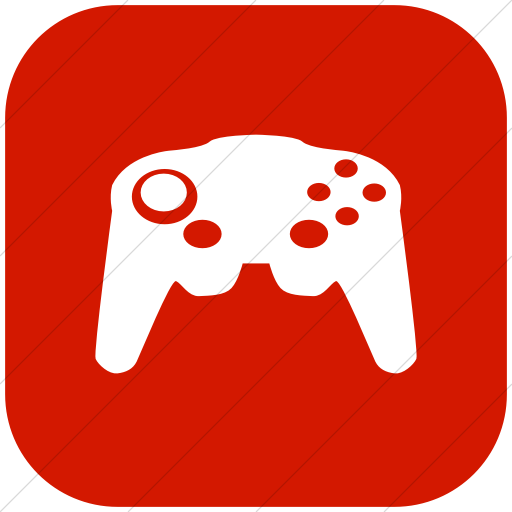 QUESTIONS 
1. Is Worldwide Games a technology leader or a technology follower? What are the risks and benefits of staking out this position? 
2. What opportunities might Worldwide be missing by not having its chief information officer report directly to the CEO? 
3. What makes innovation important for Worldwide? Following the hacking incident, how might bureaucracy be expected to interfere with innovation? How should Worldwide engage in bureaucracy busting?
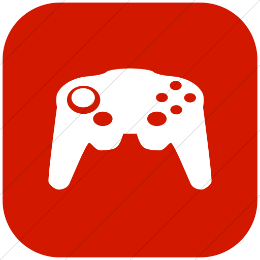 ANSWER
Worlwide menurut kelompok kami adalahsalah satu leader karena merupakan salah satu pemain yang duluan mengenalkan system game online berbayar . Keuntungannya adalah worldwide dapat diakui secara teknologi dan menjadi trendsetter. Namun resikonya adalah struktur organisasi dan system yang belum sempurna memungkinkan fungsi yang belum maksimal dan dapat menyebabkan celah orang untuk meretas database peruahaan yang dapat merugikan peruahaann

Jika CIO tidak melaporkan hal hal yang terjadi seputar masalah system informasi ke CEO , akan menyebabkan worldwide lack of integration dan akan memperlama decision making dari perusahaan 

Untuk perusahaan yang begerak di bidang teknologi dan informasi seperti worldwide, inovasi sangat diperlukan untuk keberlangsugan perusahaan. Perusahaan harus bisa menjawab tantangan dan memberikan solusi atas permasalahan yang muncul, atau menciptakan peluang dari kebutuhan yang bahkan belum terpikirkan oleh orang lain. Mereka harus terus berinovasi di bidang billing system, database system, dan unsur tknis lainnya. Terkait inovasi, birokrasi sering tidak berjalan seimbang. seperti undang undang mengenai hacking bias jadi belum dibuat dan diimplementasikan namun kasus nya sudah banyak terjadi dan hukum mengenai itu belum cukup kuat untuk pencegahan dan penanggulangan kasus terkait.
THANK YOU
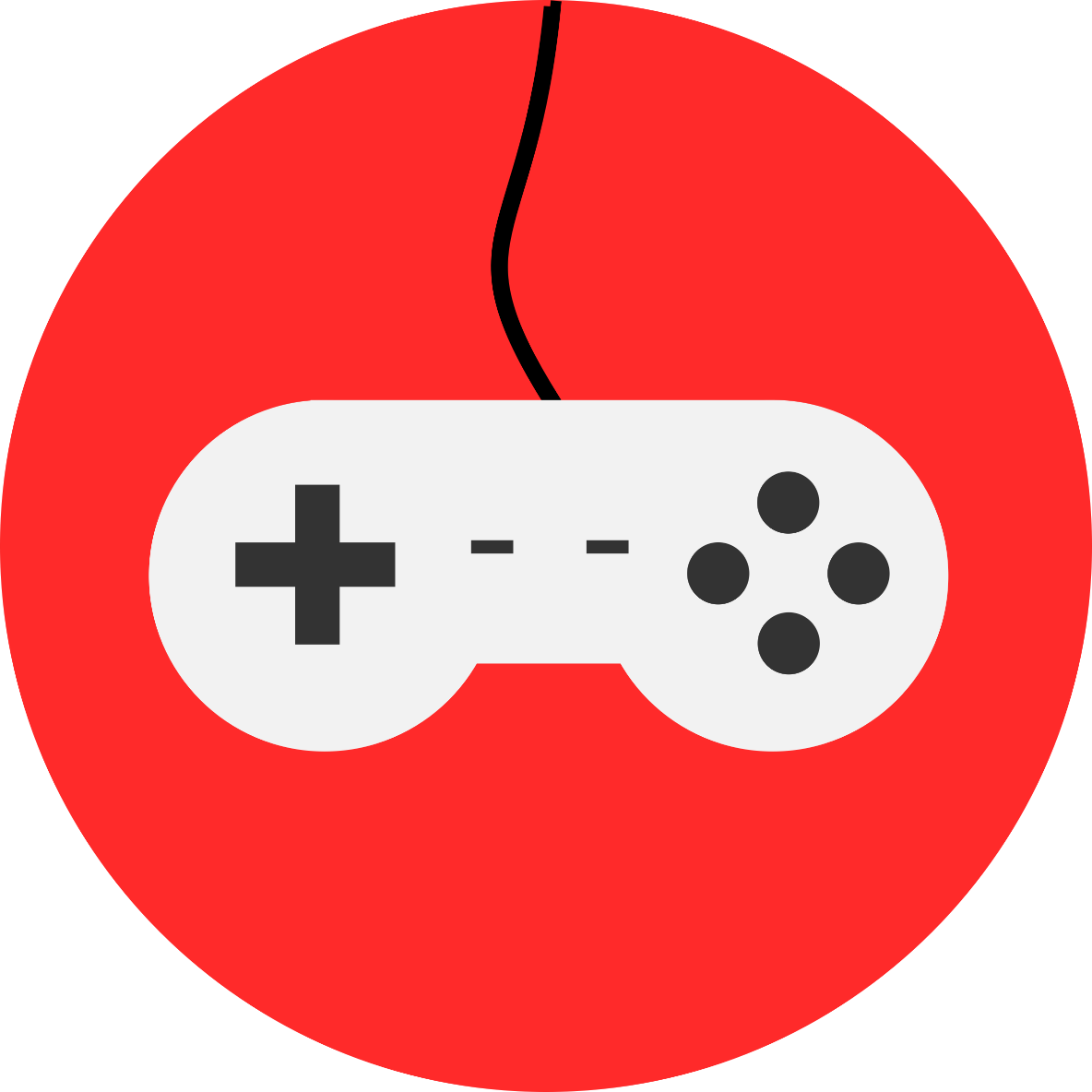